Готельні ланцюги світу
Кукса ВікторіяГОЕ 11 (с)
Готельний ланцюг – 2 або більше готелів об'єднуються під одним керівництвом для колективного бізнесу.
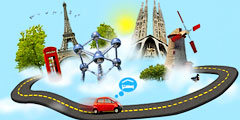 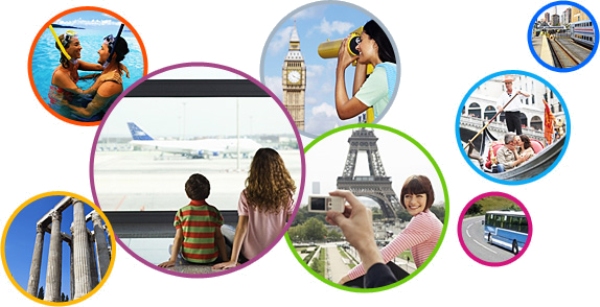 В кінці XIX століття почали формуватися готельні корпорації і створювати власну мережу готелів, спочатку на території своєї країни, потім почали проникати в сусідні країни, а потім і у весь світовий простір.

Сьогодні є готельні ланцюги (мережі), їх налічується - сотні, тисячі готелів розкидані по всьому світу.
Міжнародна готельна асоціація (МГА) поділяє готельні ланцюги на три категорії:
• перша - це корпоративні ланцюги - готельні корпорації, що володіють численними підприємствами;
• друга - ланцюги незалежних підприємств, які об'єднуються для використання загальної системи бронювання, концепції маркетингу, реклами та інших дорогих для окремого підприємства послуг;
• третя - ланцюги, що представляють управлінські послуги.
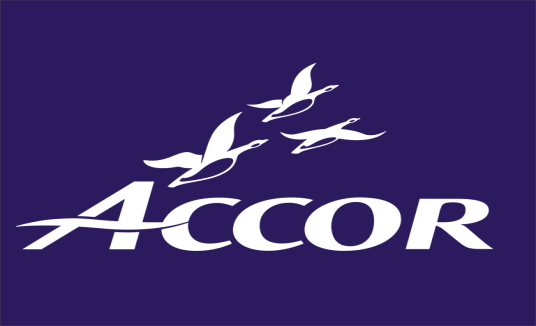 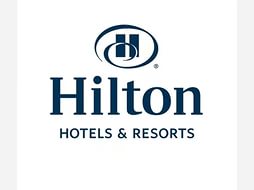 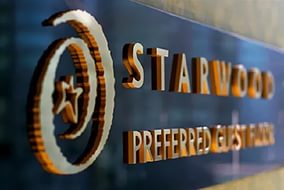 Існує багато точок зору на те, що послужило причиною успіху ланцюгів. Однак безперечними причинами є сталість в якості продукту, ідентичність послуг на різних підприємствах, а також доступність цін.
Кожен тип готелю, що входить в готельний ланцюг, має свою марку. Перевагою тих компаній, які суворо дотримуються своїх фірмових найменувань, є те, що споживачі, які користуються послугами однієї готельної ланцюга, досить чітко уявляють якість обслуговування і розміщення на підприємстві, що належить цьому ланцюзі, незалежно від його місця розташування.
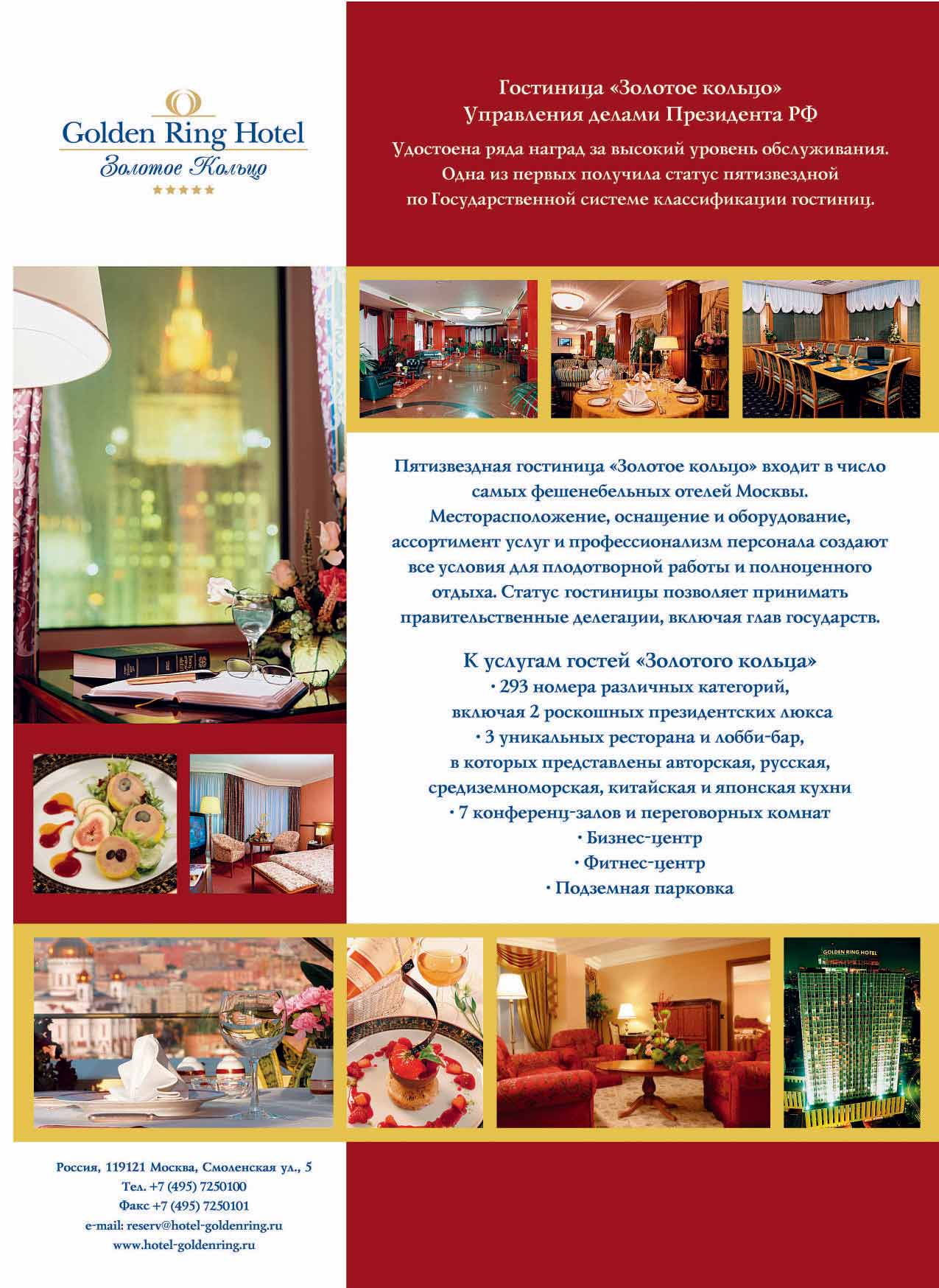 Це дозволяє готельним ланцюгам задовго до відкриття нового готелю проводити її рекламу і бронювання, будучи впевненим, що постійні клієнти зволіють новий готель відомої марки випадковому вибору, зробленому під час поїздки.
Практика показує, що готельний ланцюг ще задовго до відкриття готелю починає проводити бронювання місць. З цього ж часу назву готелю і всі її реквізити включаються в національний перелік готелів, а також у всілякі спеціальні довідники
10 НАЙБІЛЬШИХ ЛАНЦЮГІВ СВІТУ
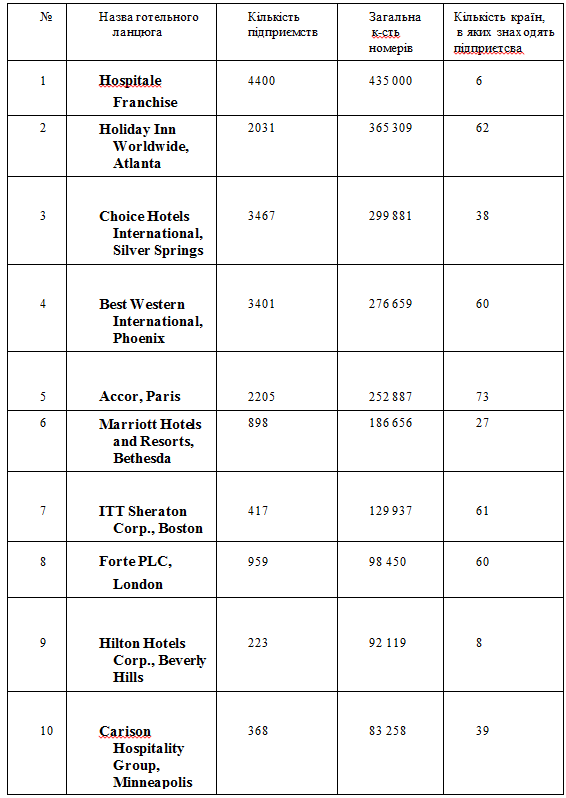 Крім готельних ланцюгів на світовому туристичному ринку активно функціонують специфічні об'єднання, основна мета яких - об'єднати кращих представників готельного бізнесу. Наприклад, з 1928 року веде роботу з визначення найкращих готелів світу міжнародна корпорація "Провідні готелі світу". Вона щорічно поміщає відомості по кращим підприємствам у своєму спеціальному каталозі. Подібну роботу близько 30 років проводить і міжнародна організація "Привілейовані готелі і курорти світу".
ФУНКЦІОНУВАННЯ
З 1968 року функціонує міжнародна готельна асоціація «Тишайшие отели мира", штаб-квартира якої знаходиться в Парижі. При вступі в цю асоціацію оцінюються три наступні критерії: природне і приємне навколишнє середовище; затишна будівля та інтер'єр готелю зі своїм характерним виглядом; гостинність, що відповідає всім сучасним вимогам, у тому числі і прекрасна кухня.
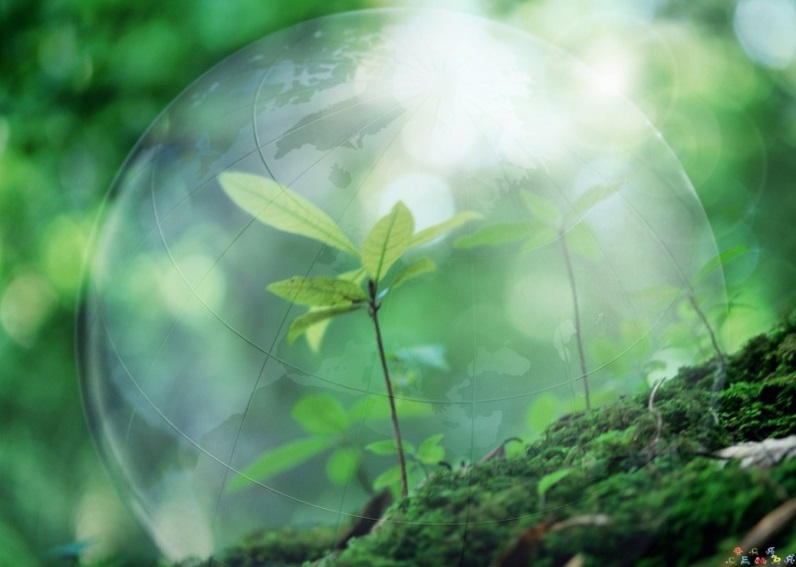 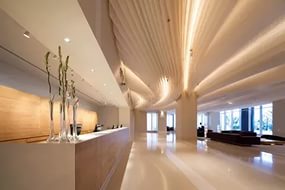 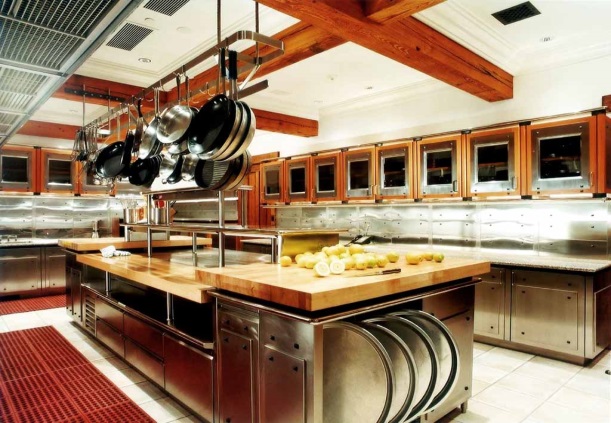 Питаннями координації функціонування готельних ланцюгів і асоціацій незалежних готелів і ресторанів у Європі займається Конфедерація національних асоціацій готелів і ресторанів Європейського економічного співтовариства (ХОРТЕК).
Кількісний ріст готельних ланцюгів, їхнє злиття й об'єднання створюють помилкову думку про зниження різноманіття пропозиції та відпочинку. Однак на практиці спостерігається зворотна тенденція: поширення ланцюгів (через деяку знеособленість, стандартизованість обслуговування) не може задовольнити всіх різноманітних вимог туристів, що готує грунт для розвитку малих незалежних готелів, які роблять ставку на унікальність і неповторність.
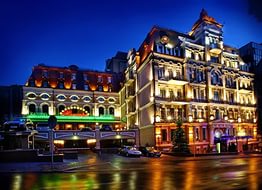 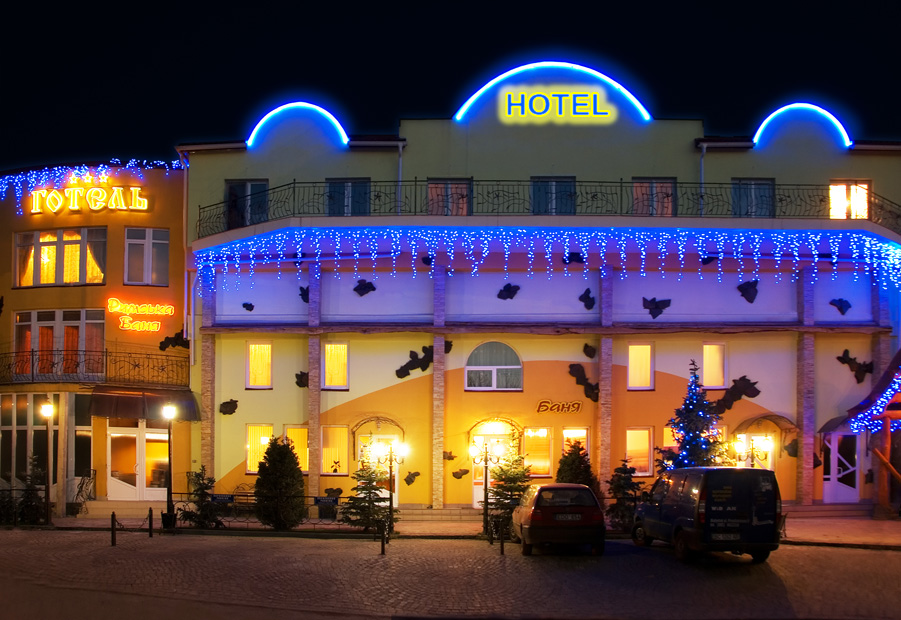 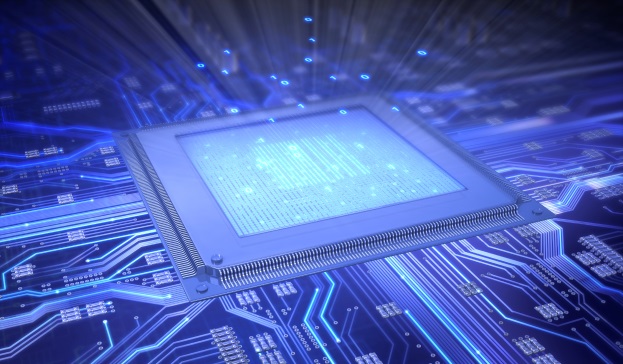 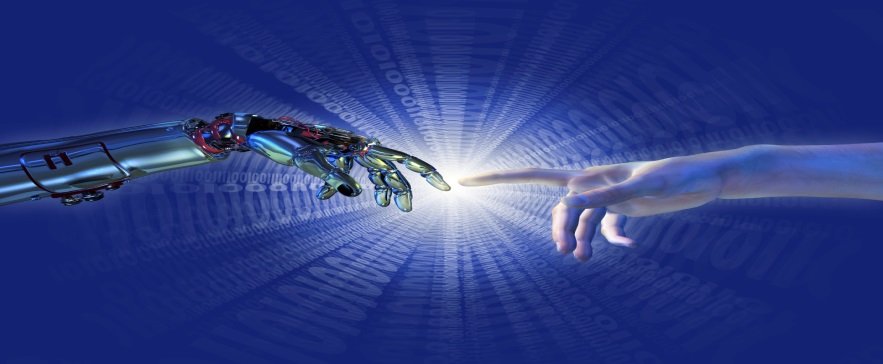 За останні десятиліття ніщо так не підвищило професіоналізм і продуктивність підприємств і організацій індустрії гостинності, як впровадження нових комп'ютерних технологій, які докорінно змінили спосіб ведення готельного бізнесу, дозволили власникам підприємств розв'язати низку проблем і створили масу зручностей клієнтам.
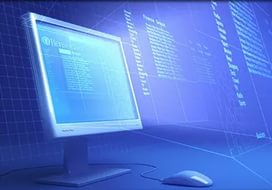 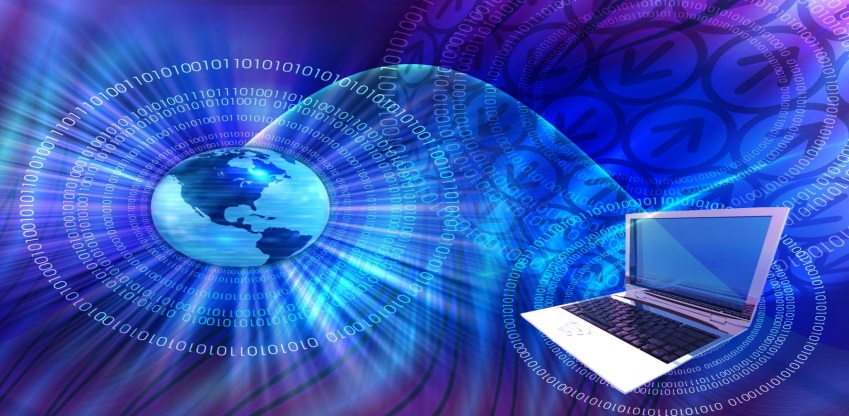 Прагнення до задоволення запитів споживачів стало стимулом для розробки гнучких пакетів прикладних програм, здатних налаштовуватися на потреби різних користувачів. Однією з таких програм є програма "Готель" 
Вона призначена для локальної автоматизації технологічних процесів прийому, розміщення, харчування та надання додаткових послуг туристам.
Дана програма складається з наступних блоків:• автоматизоване робоче місце "Портьє";• підсистема "Ресторан";• підсистема "Склад";• підсистема "Технічне обслуговування";• підсистема "Бухгалтерський облік".
На робочому місці "Портьє" автоматизовані наступні функції:- Прогноз завантаження номерного фонду;- Введення даних з резервування;- Бронювання місць під планові заїзди груп туристів і відпочиваючих;- Оформлення заїзду гостей;- Реєстрація туристів і відпочиваючих;- Переселення;- Зміна даних по окремих групах і окремих відпочиваючим;
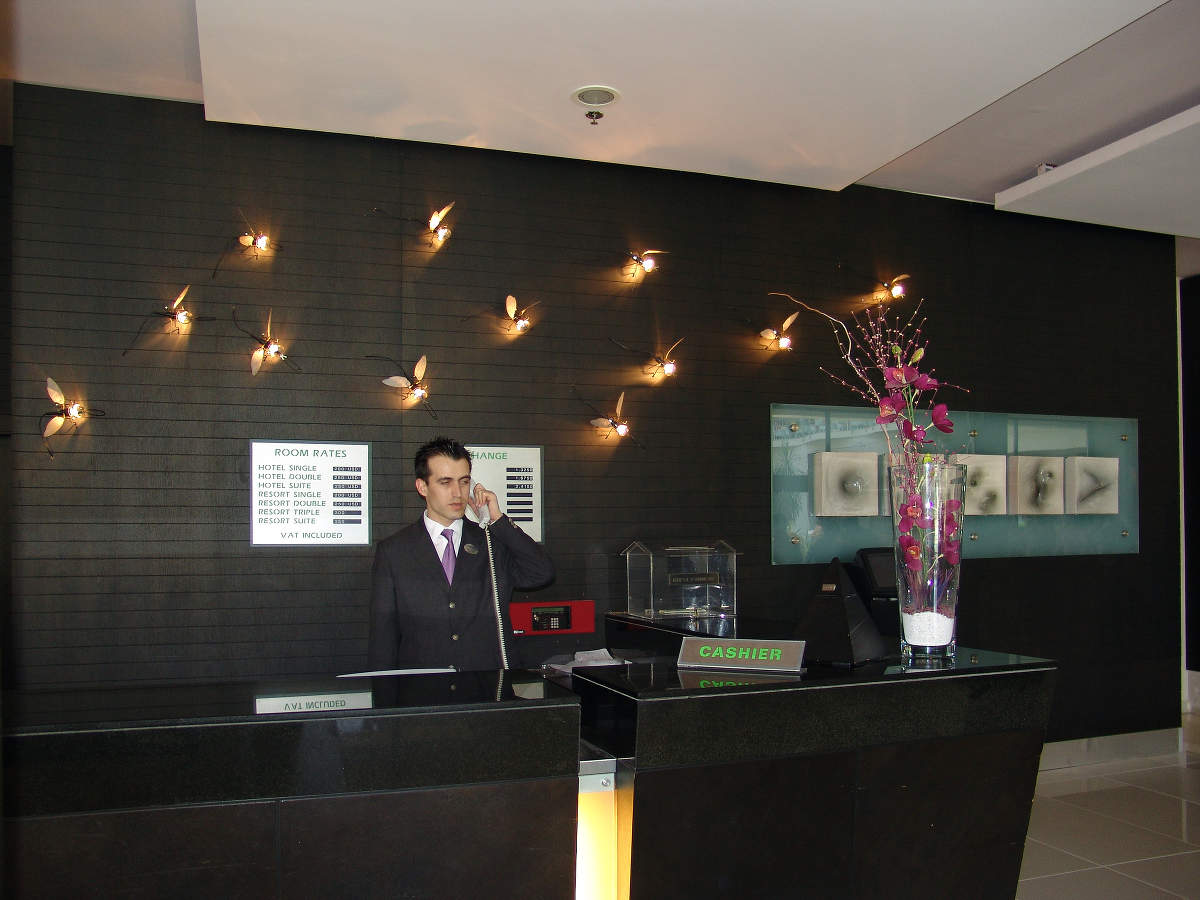 Підсистема "Ресторан" призначена для автоматизації наступних дій:- Розробки графіків харчування організованих туристів і відпочиваючих;- Розробки меню з урахуванням замовлень і періодичності його зміни;- Управління виробництвом;- Управління обслуговуванням;- Врахування індивідуальних замовлень;- Ведення розрахункових операцій та ін.
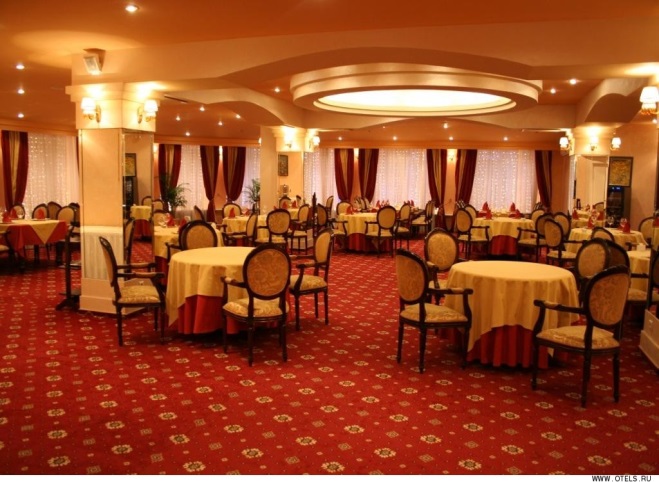 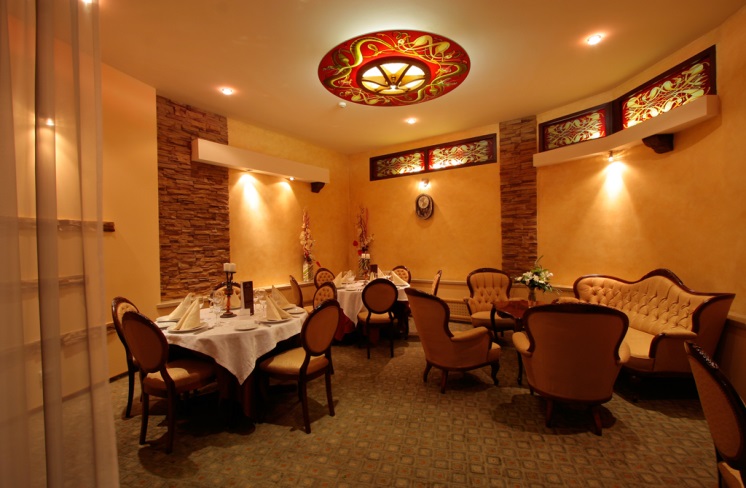 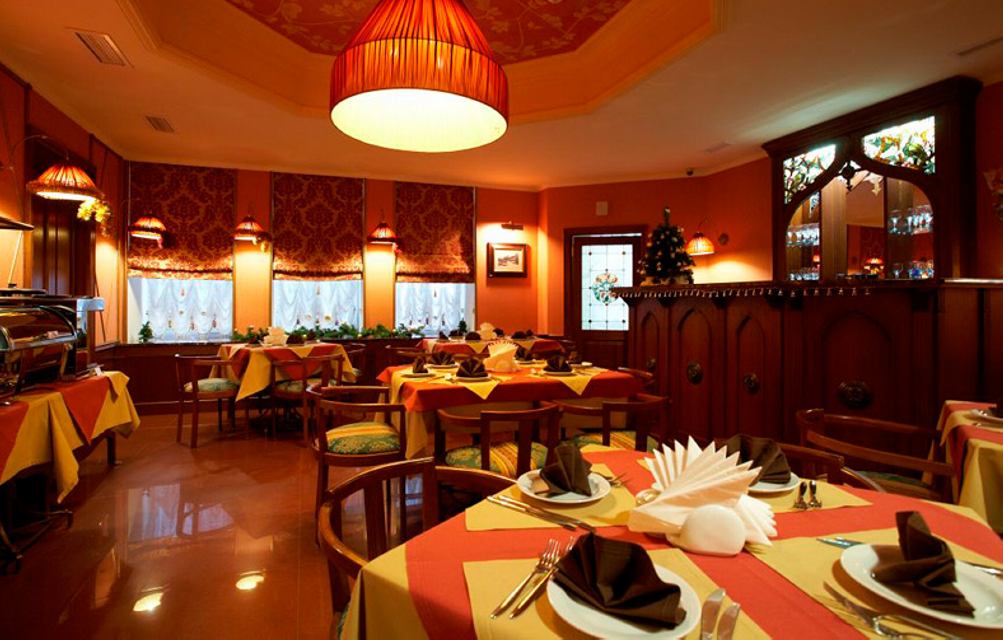 Підсистема "Технічне обслуговування" використовується для:
- Аналізу поточного стану номерного фонду;
Планування вибуття номерів на ремонт і реконструкцію;
 Аналізу поточного стану інженерних систем і комунікацій (енерго-, водо-, газо-, теплопостачання, ліфтових господарств, теле-, радіо-, відеокомунікацій і систем та ін.);
 Розробки графіків технічного обслуговування і ремонту інженерних систем і комунікацій
 Забезпечення та контролю санітарно-гігієнічних норм у готелі (температури, вологості, рівня шуму, освітленості і т.д.).
У діяльності готельних заходів величезне значення має використання можливостей міжнародних систем бронювання і резервування, інтегрованих у глобальні мережі Інтернет. 
До числа таких систем відносяться:

"AMADEUS", 
"Worldspan";
"Galileo",
"Sabre "
"Fidelio Hotel Bank".
"AMADEUS" є найпопулярнішою комп'ютерною системою бронювання і здатна надавати більшу кількість міжнародних послуг, ніж будь-яка інша система. Система "AMADEUS" Hotels пропонує точну, скориговану до останньої хвилини інформацію про розміщення орієнтовно в 35 000 готелях та інших засобах розміщення в усьому світі. Вона дає відомості про місцезнаходження готелю, наявності вільних місць, про набір послуг та спеціальних розцінках, застерігаються конкретним агентством.
Amadeus
Розділи бронювання готельних послуг існують і в глобальній комп'ютерній мережі Інтернет. Найбільш популярним з них є Travel Web, відкритий в березні 1996 року американської комп'ютерної компанією "Pegasus Systems". Travel Web містить інформацію про 94 країни світу, про всі провідні готельні ланцюги і більше 200 авіакомпаній. Крім бронювання, вона розташовує зручною системою пошуку підходящих готелів і авіарейсів.
Travel Web
Важливе значення в розвитку сучасного готельного бізнесу мають готельні ланцюги. Вони дозволяють просувати на світовий туристський ринок високі стандарти обслуговування, а також сприяють підтримці готельного обслуговування туристів.
Готельні ланцюги сприяють поширенню і значному підвищенню рівня організації виробництва й обслуговування туристів, створенню певного образу готельного обслуговування.
У таких готелях в інших незнайомих країнах турист почувається майже як удома, у знайомій і комфортній обстановці.
ДЯКУЮ ЗА УВАГУ!